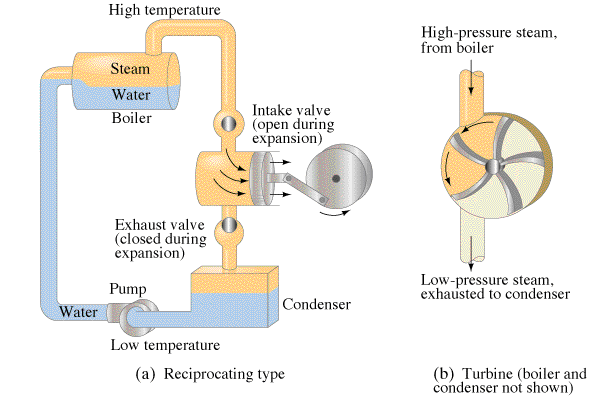 Heat engines
Turn heat to work
Carnot Cycle
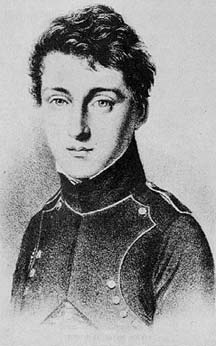 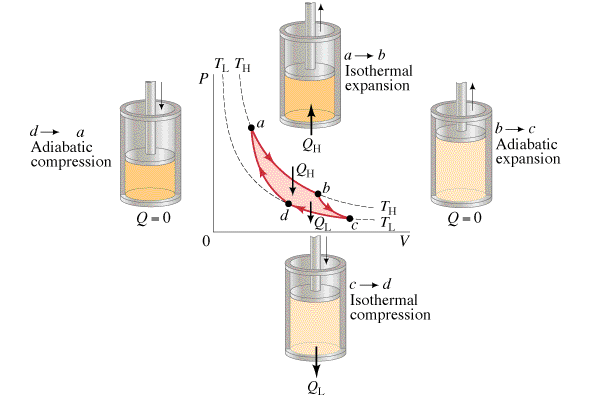 1 June 1796 - 24 August 1832
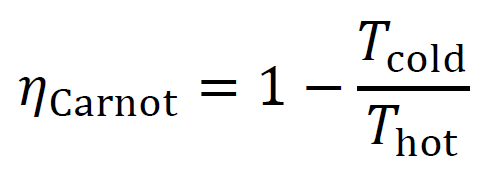 Maximum efficiency possible
Processes:  Q = ΔU + W
1-2: Isothermal Expansion:



2-3: Adiabatic Expansion



3-4: Isothermal Compression



4-1: Adiabatic Compression
Carnot Cycle
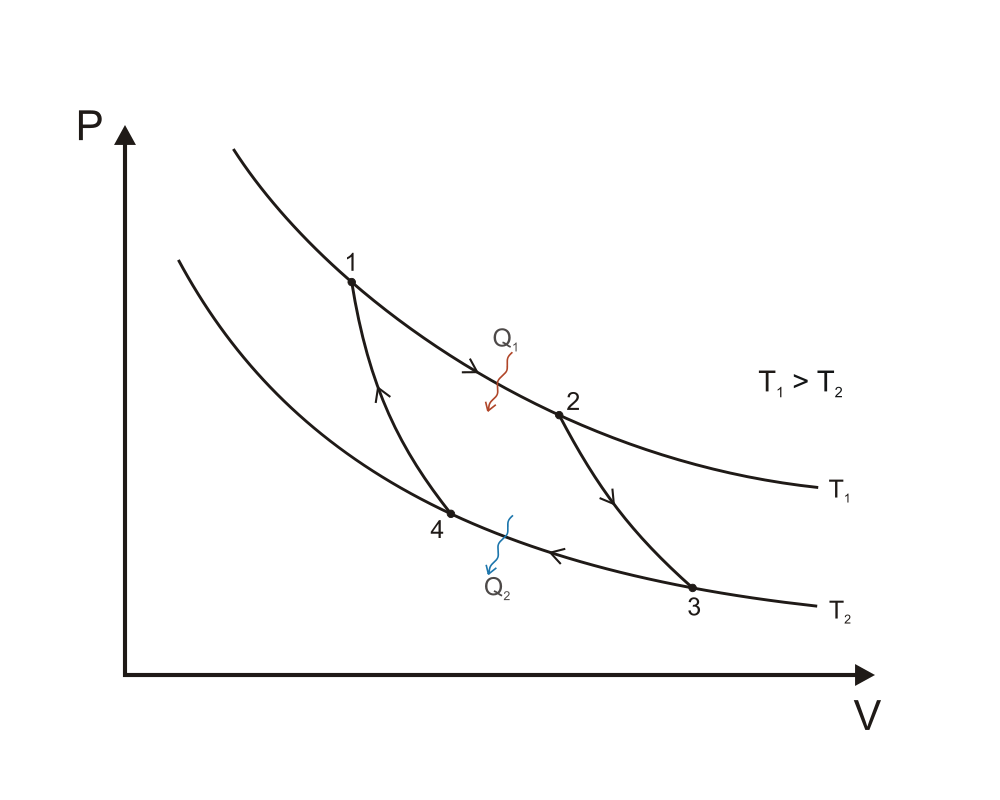 Carnot Cycle
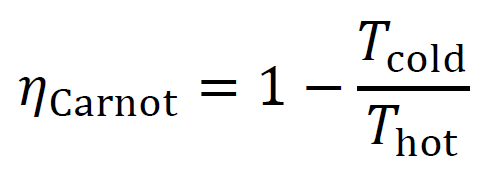 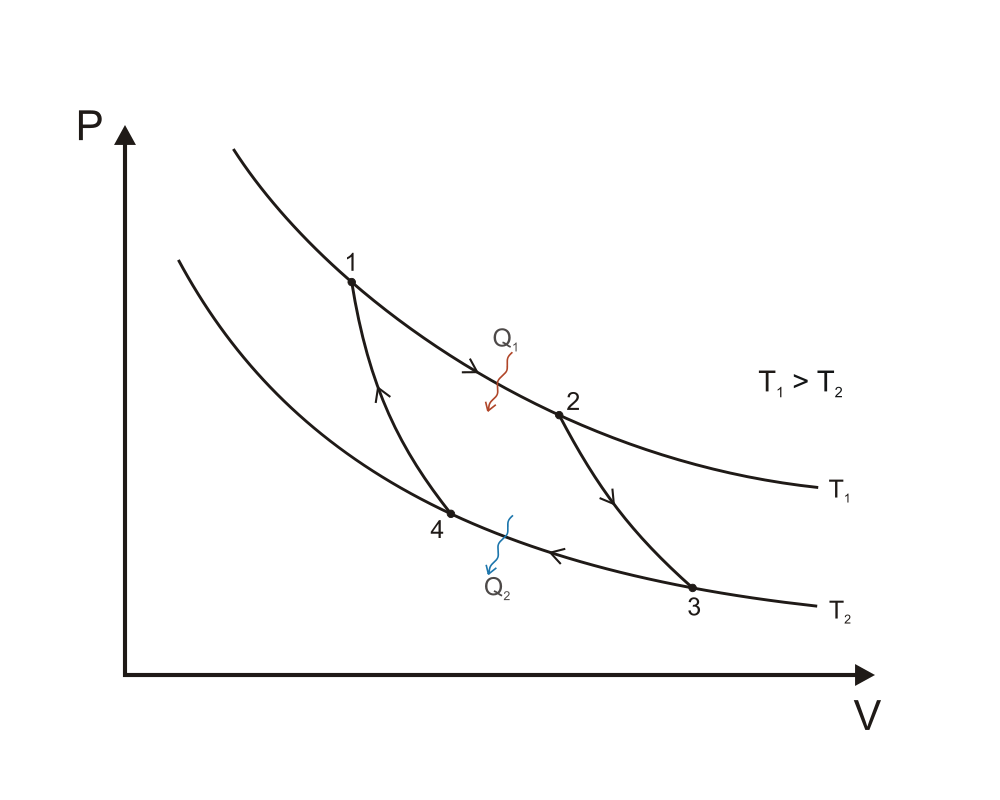